Rada vlády pro lidská práva
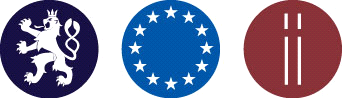 Výbor pro práva starších lidí
Proč starší lidé?
Starší lidé mají specifické potřeby a zájmy např. v oblasti zdravotní péče, pracovního trhu či sociálního zabezpečení
Starší lidé mají zvýšené problémy při vyrovnávání se se současnou situací v oblasti technologií (např. bezhotovostní platby, online registrace)
Starší lidé čelí tzv. ageismu, tj. stereotypizaci, předsudkům a z nich vyplývajícího znevýhodnění
1
Rada vlády pro lidská práva
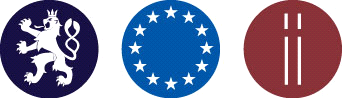 Výbor pro práva starších lidí
Co jsme zatím udělali?
Senioři v době koronaviru: Seniorské desatero (nejen) pro časy koronaviru = seznam principů pro přístup k seniorům
Násilí na seniorech: Definice pojmu týrání, zneužívání  a špatné zacházení se seniory (tzv. elder abuse and neglect) = určena pro činnost státních orgánů (policie, soudy, sociální práce aj.).
Alternativy k online komunikaci: Návrh na vyjasnění právní úpravy v případech neakceptace hotovosti = výjimky z povinnosti, odpovídající sankce
2
Rada vlády pro lidská práva
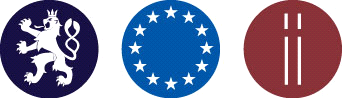 Výbor pro práva starších lidí
Co chceme dělat v budoucnu?
Špatné zaházení se staršími lidmi
Digitální začleňování a alternativy k online komunikaci
Domácí péče a pečující osoby
Institucionální péče
Vzdělávání starších lidí
Vnímání stáří, stárnutí a starších lidí
Participace starších lidí na rozvoji společnosti
3